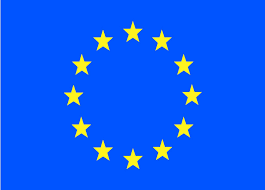 Sufinacirano iz +Programa  Europske unije Erasmus+        Be True! Do not Bully!
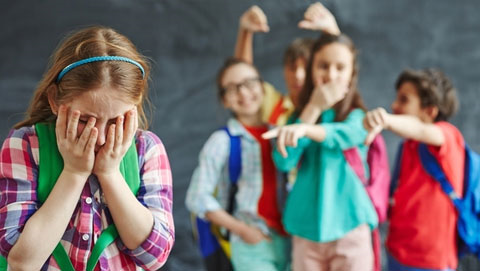 “Logo natjecanje”
Logotip treba sadržavati...
Ime projekta
Akronim
Broj projekta: 2020-1-IT02-KA229-079079_3
Zemlje sudionice: Španjolska, Grčka, Italija, Hrvatska i Turska
Erasmus +
Zastavu Europske unije
Rok za dostavu loga je 23.12.na
E-mail kristina.ribaric2@skole.hr
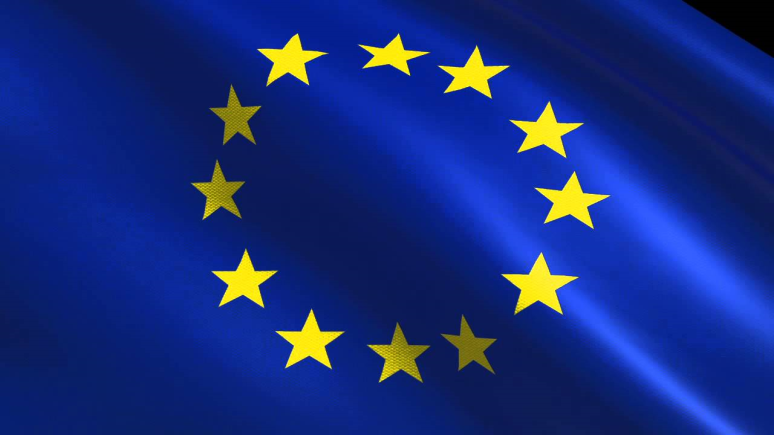 Zastave zemalja sudionika
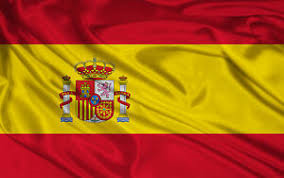 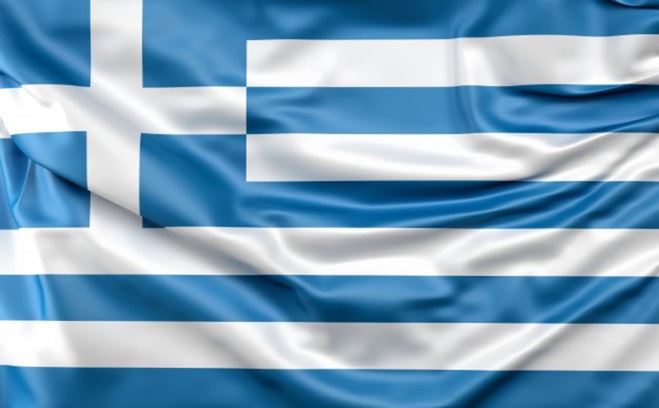 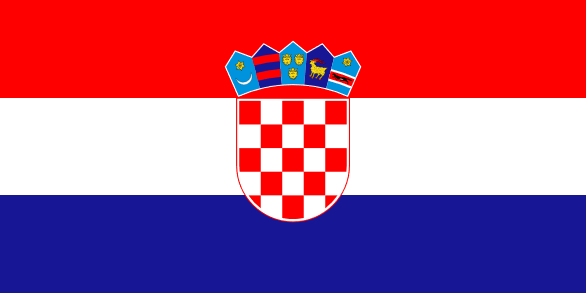 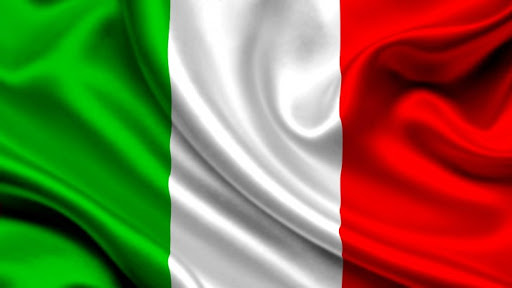 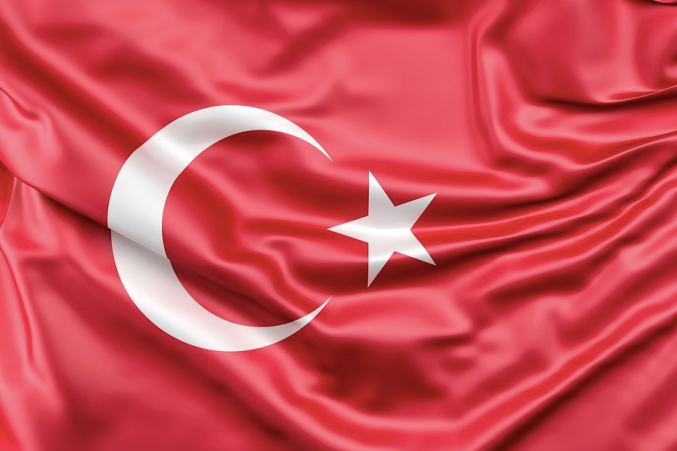